Figure 4 Exemplar colour traces for peak radial strain displayed across the cardiac cycle in six left ventricular wall ...
Eur J Echocardiogr, Volume 10, Issue 2, March 2009, Pages 238–243, https://doi.org/10.1093/ejechocard/jen207
The content of this slide may be subject to copyright: please see the slide notes for details.
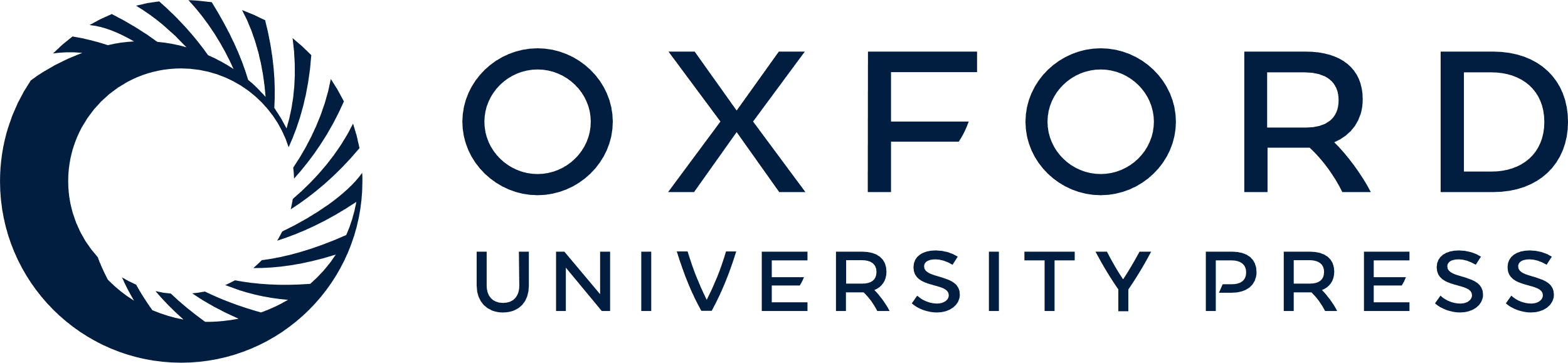 [Speaker Notes: Figure 4 Exemplar colour traces for peak radial strain displayed across the cardiac cycle in six left ventricular wall segments pre-race (top) and post-race (bottom) in a subject with c.50% reduction in peak strain in the septal and anteroseptal wall segments but the almost identical pre- and post-race peak strain values in free wall segments. [Please note the different duration of the traces in the upper pre-race panel (900 ms) and post-race panel (600 ms) necessitated by changes in heart rate].


Unless provided in the caption above, the following copyright applies to the content of this slide: Published on behalf of the European Society of Cardiology. All rights reserved. © The Author 2008. For permissions please email: journals.permissions@oxfordjournals.org.]